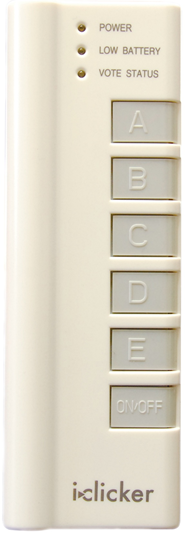 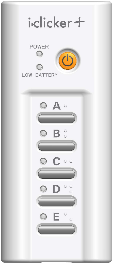 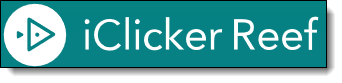 If you cannot read the clicker remote ID:To find your i>clicker ID #:Please stop in to one of these locations with your clicker:- Carpenter Hall Reading Room (1st floor) between 9:00am – Noon, Monday – Friday- Uris Library Tower Room between 9:00am – Noon, Monday – Friday- the Academic Technology Center, 124 Computing & Communications Center building (on the Ag Quad, next to Bailey Hall), between 9:00am – 5:00pm, Monday – Fridayand one of the staff can confirm your iClicker ID #. Once it has been confirmed, please write it on a small piece of paper and place it inside the battery compartment.
If you have any other issues with your iClicker remote or your REEF Polling app, please stop in to the Academic Technology Center, 123 Computing & Communications Center building (on the Ag Quad, near Bailey Hall), between 9:00am – 5:00pm, Monday – Friday.